Presenter
Ben Glass is a Shareholder in the Charleston Office of Ogletree, Deakins, Nash, Smoak & Stewart, P.C. Ben earned his B.A. from the College of Charleston, and his J.D., cum laude, from the University of South Carolina School of Law. After a judicial clerkship with United States District Judge Henry M. Herlong, Jr., Ben joined Ogletree, Deakins in 1995. For the last 25 years, he has represented employers in all manner of labor and employment law issues and spoken regularly on various topics.
 
Ben has an active litigation practice, appearing in federal and state courts throughout South Carolina, in both single plaintiff and collective actions, and appearing frequently before the U.S. EEOC, DOL and NLRB. From the beginning of his legal career, Ben has been involved in cutting-edge litigation, forming part of the trial team that defended the first ADA case that went to trial in the District of South Carolina, which resulted in a defense verdict. He has continued to have an active litigation practice, handling multiple cases through trial, as well as regularly handling arbitrations for his clients. He also counsels clients about employment policies and compliance with state and federal employment laws.  Ben’s clients range from white collar professional firms to retailers, manufacturers, and maritime companies, including multiple automobile dealerships.
 
Ben also maintains a traditional labor practice, assisting clients with labor campaigns, collective bargaining negotiations, grievance arbitrations, and unfair labor practice charges. Ben has had the opportunity to combine his two practices when he briefed all arguments before the United States District Court for the District of South Carolina and the United States Court of Appeals for the Fourth Circuit during the successful challenge to the National Labor Relations Board’s Notice Posting Rule brought by the South Carolina Chamber of Commerce and the Chamber of Commerce of the United States.
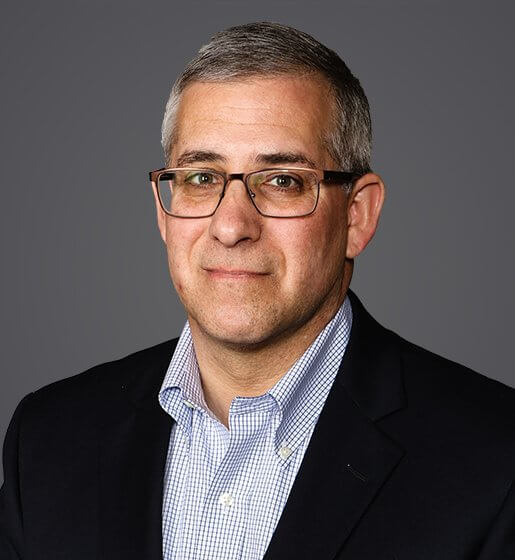 Benjamin P. Glass, JD
Shareholder
Ogletree Deakins
843.720.0863
ben.glass@ogletree.com
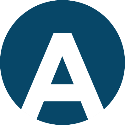 ASSOCIATION
OF DEALERSHIP
COMPLIANCE OFFICERS
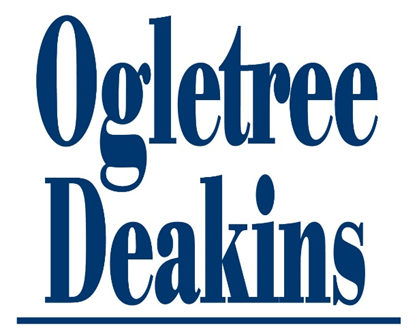 New Year, New Policies?
Employee Handbook Updates to Consider in 2021
ADCO Human Resources Compliance Conference
Presented by: Benjamin P. Glass (Charleston)
February 24, 2021
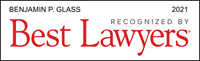 First, The Disclaimer
Ogletree, Deakins, Nash, Smoak & Stewart, P.C. is appearing at this conference as a service to ADCO and it’s affiliates, and this appearance does not create an attorney-client relationship that did not previously exist with any individual or company attending the conference.  

The information presented here is for general informational purposes only and is not intended to constitute specific legal advice to any individual or company attending the conference.  For legal advice on a specific matter, one should seek the advice of counsel familiar with the law of the state in which one operates, as many employment laws and requirements vary from state to state, and even city to city.

The views and opinions offered in this presentation do not constitute the views or opinions of ADCO and ADCO does not warrant the accuracy or completeness of the content provided.  ADCO undertakes no duty to correct, supplement, or update the information provided in this presentation.
Does my business really need a handbook?
Purposes:
Compliance with various legal notice requirements
Creates objective rules and criteria for unbiased employment decisions 
Promotes consistency and sets employee expectations
Provides affirmative defenses under anti-discrimination/harassment laws
Easiest way to disseminate information to employees
Valuable in defending employment claims
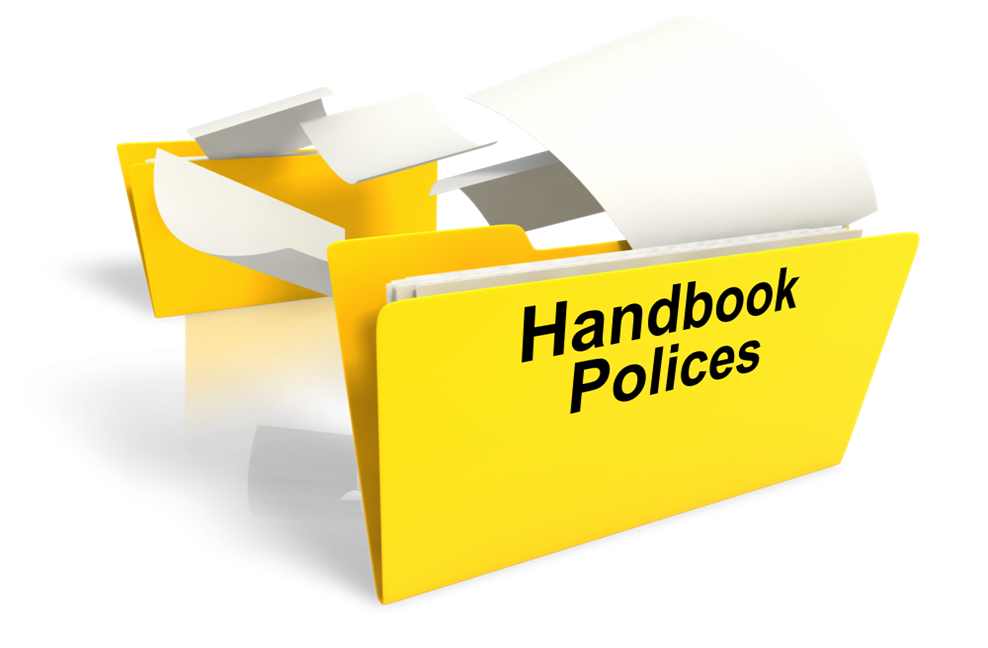 Practicing Good Handbook Hygiene
Include conspicuous disclaimer and acknowledgement 
Update periodically to reflect changes in the law
Be consistent with other company documents
Adapt to state law, as appropriate 
Incorporate policies you’re able and willing to enforce
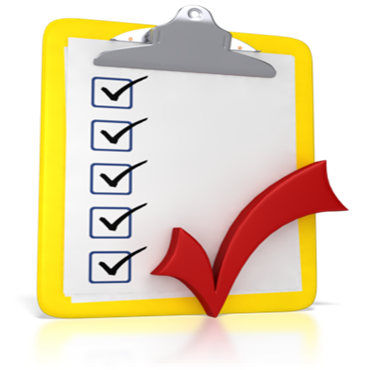 What to expect in 2021:
A Biden Administration and A Democratic Congress
Workplace COVID-19 protocols and procedures
Increase in remote working arrangements 
Everything Old Is New Again or a New Normal?
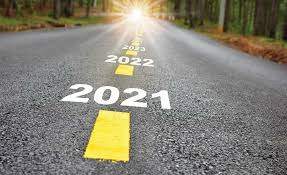 #1: Paid And Unpaid Leave Requirements
FFCRA expired on 12/31/2020
BUT the Consolidated Appropriations Act 2021 extended FFCRA’s refundable tax credits until 3/31/2021
FFCRA’s tax credits are available to covered employers that voluntarily provide expanded family and medical leave and/or emergency paid sick leave 
New Congress could also pass additional leave requirements.
FMLA expansion is likely on the horizon
Because these laws are temporary in nature, consider keeping any related policies separate from the handbook
Same for any specifically COVID-19 related policies
#2: Workplace Safety and Health Policies
As of 2/1/2021 – OSHA had received 13,185 COVID-19 related complaints
New administration has renewed focus on OSHA enforcement related to COVID-19
President Biden issued an Executive Order on 1/21/2021
Requires OSHA to consider whether any emergency temporary standards on COVID-19 are necessary and if so, to issue them by 3/15/2021
Consider specifically addressing workplace safety and health in your handbook
Follow all safety and health procedures
Report work-related hazards, incidents, and illnesses
#3: National Labor Relations Board
Democrats will gain a majority on the NLRB in the fall of 2021
General Counsel’s Office is already changing
Expect the NLRB to resume the Obama-era practice of issuing decisions scrutinizing handbook policies under the National Labor Relations Act (NLRA)
Consider reviewing handbook policies that have previously come under NLRB scrutiny:
Social media use
Electronic communications
Dress code
Confidentiality policies
#4: Wage and Hour Policies
New remote working arrangements might require updates to current timekeeping policies and procedures
Need to ensure nonexempt employees accurately report all hours worked
Consider adopting policies that strictly prohibit off-the-clock work
Consider including reporting procedures – many handbooks do not address who employees should contact with concerns about hours and pay
#5: Remote Work Policies
Obviously not as much remote work opportunity in a Dealership
But the Pandemic has shown what is possible
Apply what has been learned to remote work policies
Monitoring and accountability
Timekeeping practices
Flexibility as to both place and time
Consider interplay between remote work and computer use policies
Do you need to address reimbursement for home data, office supplies, etc.
#6: Diversity and Inclusion Policies
New administration is focused on diversity, inclusion, and equity
June, 2020 Supreme Court Bostock decision extends Title VII to LGBTQ+ employees
Consider incorporating a diversity and inclusion statement to promote a culture of tolerance in the workplace
Ensure existing policies utilize inclusive language
#7: Separate Employment Agreements
Consider keeping other employment agreements separate from the employee handbook
Noncompete
Nonsoliciation 
Nondisclosure 
Arbitration 
Helps strengthen enforceability of these contracts while also protecting the entire handbook from being construed as a binding contract
Other Policies Every Handbook Needs:
At-will disclaimer, for applicable states
Equal Employment Opportunity Policy
Anti-Harassment Policy
Vacation and PTO
FMLA 
ADA/Reasonable Accommodation 
Drug/Alcohol Policy, where appropriate
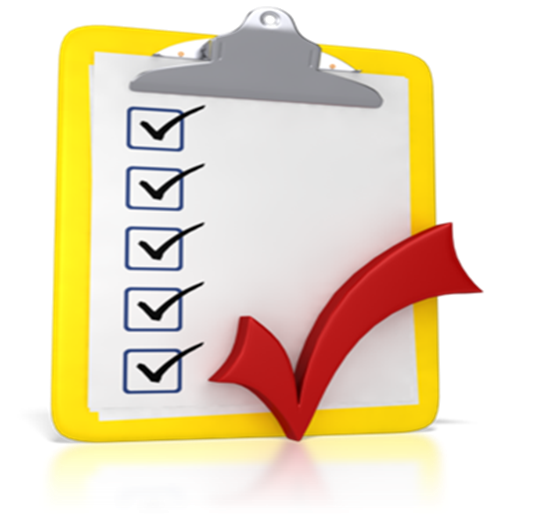 New Year, New Policies?
Key Employee Handbook Updates to Consider in 2021
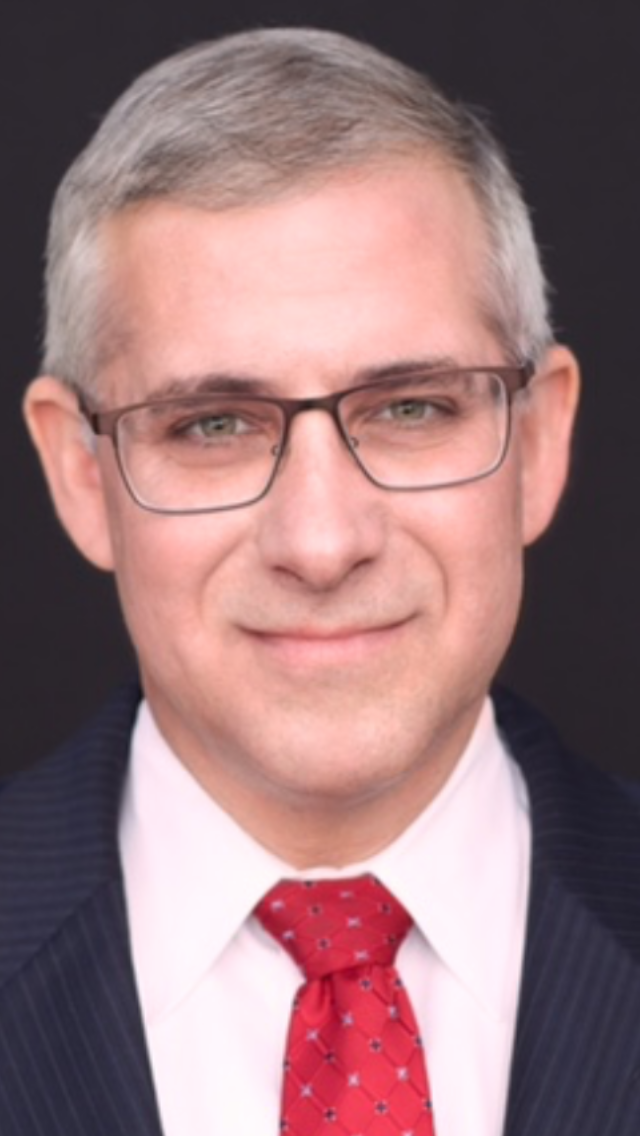 Benjamin P. Glass
Ogletree, Deakins, Nash, Smoak 
  & Stewart, P.C.
211 King Street, Suite 200
Charleston, SC 29401
843-720-0863
ben.glass@ogletreedeakins.com
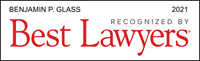